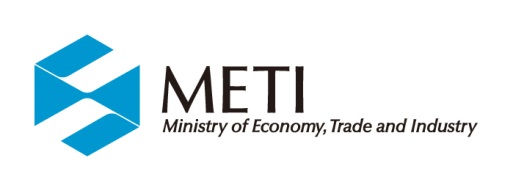 Progress Report ofLow-Carbon Model Town (LCMT) Project
Oct. 2017
LCMT-TF Secretariat
METI, Japan
Background, APEC LCMT Project
Declaration of the 9th APEC Energy Ministerial Meeting
(Fukui, Japan, Sep. 2010)
- Establish a Task Force (LCMT-TF)
- Develop the concept of Low Carbon Town
- Share best practices 
    To encourage creation of low-carbon communities in urban development plans
Instruction of the 12th APEC Energy Ministerial Meeting
(Cebu, the Philippines, Oct. 2015, Extract)
We instruct the LCMT-TF to move the current LCMT Project into the next stage in order to disseminate Low-Carbon Towns in the Asia-Pacific region.
1
Case Towns of Feasibility Study and Policy Review
Phase 7
Krasnoyarsk
Russia
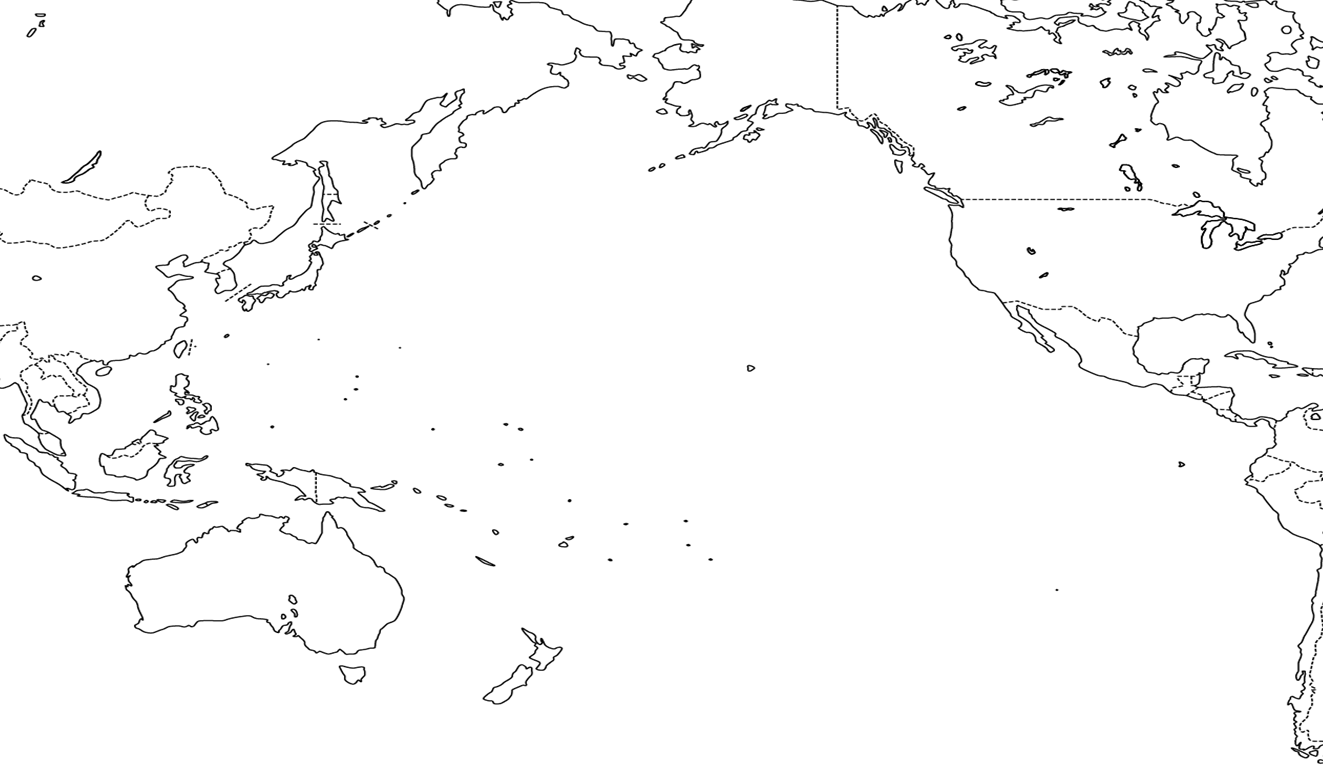 Phase 1
Tianjin
China
Inland region with high demand for heating and cooling
Phase 3
Da Nang
Viet Nam
Central
Business
District(CBD)
Phase 6
Mandaue
Philippine
Phase 4
San Borja
Peru
Redeveloping
mixed-use
urban district
Cooperation with neighboring cities
Residential areas
Phase 5
Bitung
Indonesia
Industrial area
Phase 2
Samui
Thailand
Island
resort area
2
The Concept and the LCT-Indicator System
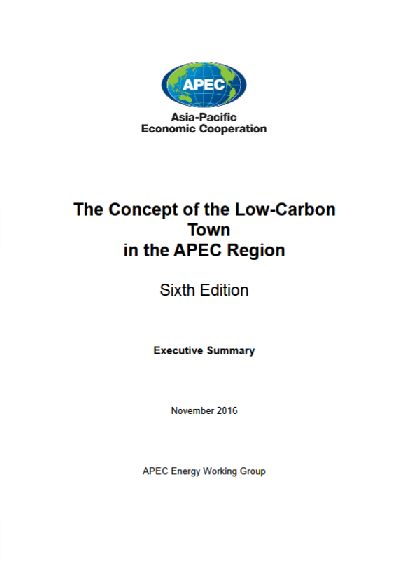 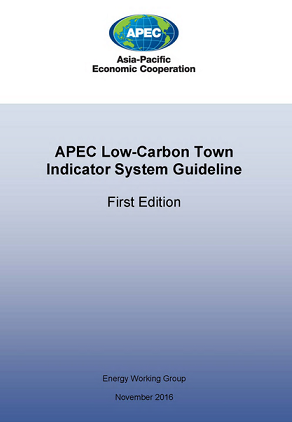 APEC Low-Carbon Town Indicator System Guideline (First Edition)
http://publications.apec.org/publication-detail.php?pub_id=1797
The Concept of the Low-Carbon Town in the APEC Region (Sixth Edition)
http://publications.apec.org/publication-detail.php?pub_id=1796
3
APEC Low Carbon Town-Indicator system
Image of assessment result
Overall Assessment Result
Overall Rank
Radar Chart
Demand Side
Supply Side
Governance
2.5
Total Point 
average of (1)to(15)
CO2 Reduction
Environment & Resource
Demand & Supply Side
470
t-CO2/year
Individual Assessment (more than 30 items)
4
Transition of LCMT Project
Phase 1 – Phase 6 (2011-2016)
Refinement of the “Concept” (including the LCT-I System)
Policy Review
of the Case Town
Feasibility Study (full scale)
of the Case Town
Phase 7 (July 2016 - December 2017)
Feasibility Study (full scale) 
of Krasnoyarsk city
Policy Review
of Krasnoyarsk City
LCMT Symposium
（Sep. 2017)
Volunteer Towns
Nomination/Selection
Dissemination Phase 1   (Aug. 2017 – Dec. 2018)
Feasibility Study (specific area) of 3 Volunteer Towns
Volunteer Towns
Nomination/Selection
2nd LCMT Symposium
Dissemination Phase 2   (The Concept Note to be submitted for APEC fund)
Feasibility Study (specific area) of  Volunteer Towns
Volunteer Towns
Nomination/Selection
3nd LCMT Symposium
5
Transition of LCMT Project
Krasnoyarsk city
FS Consultant: Nikken Sekkei Research Institute
Phase 7 (July 2016 - December 2017)
Feasibility Study (full scale) 
of Krasnoyarsk city
Policy Review
of Krasnoyarsk City
LCMT Symposium
（Sep. 2017)
Volunteer Towns
Nomination/Selection
Banda Aceh City, Indonesia
Hang Tuah Jaya, Malaysia
Shah Alam City, Malaysia
FS Consultant will be selected through open tendering process
Dissemination Phase 1   (Aug. 2017 – Dec. 2018)
Feasibility Study (specific area) of 3 Volunteer Towns
Volunteer Towns
Nomination/Selection
2nd LCMT Symposium
Call for nomination - Next Volunteer Towns
6
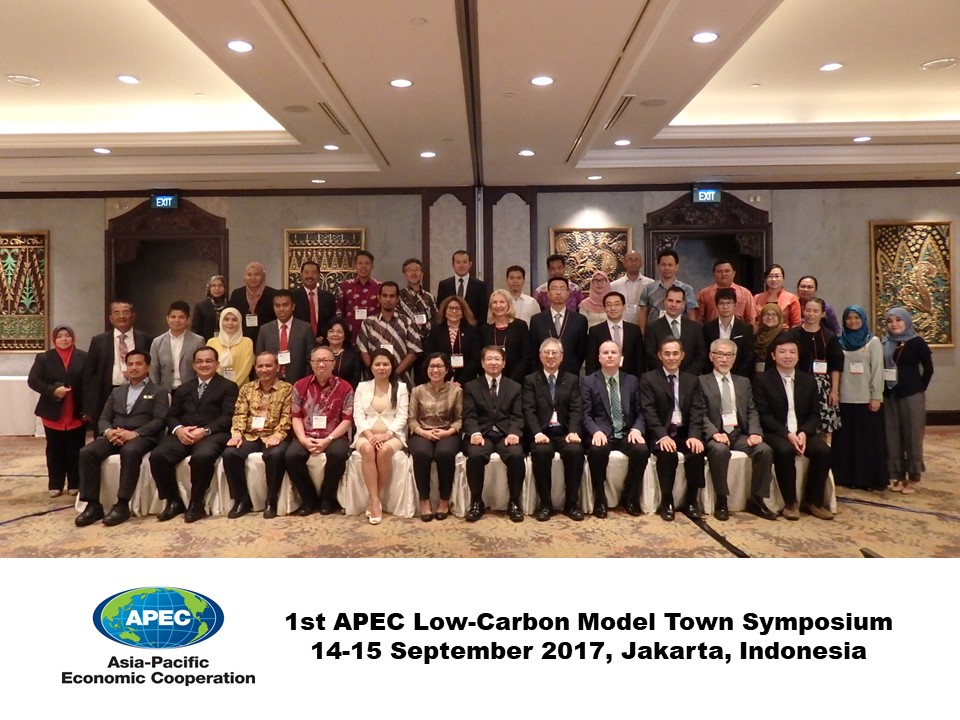 7
Key Objectives of Dissemination Phase
To disseminate the basic ideas and effective approaches of the Concept through utilizing the LCT-I System, which helps evaluate the progress and status of low-carbon development of various area in the APEC region;
To provide Feasibility Studies of a specified area of low-carbon development projects selected as the LCT-I volunteer towns in the LCMT Project and identify how to improve the low-carbon development plans through the Feasibility Studies; and
To share best practices and real-world experiences of low-carbon town design with planners and policy makers throughout the APEC region.
8
Thank you for your kind attention!
9